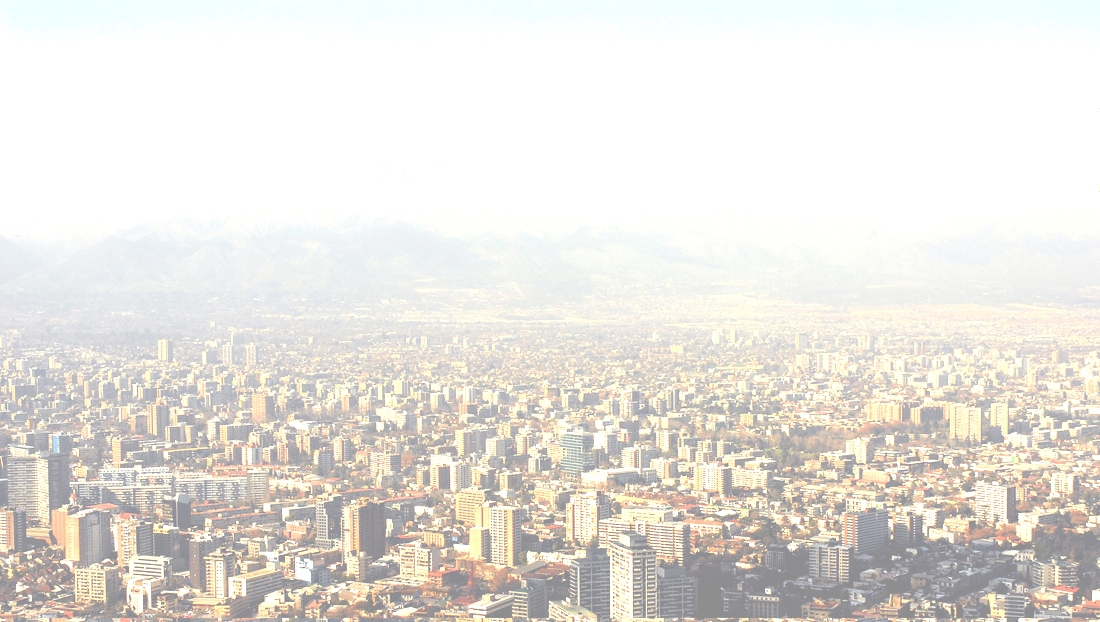 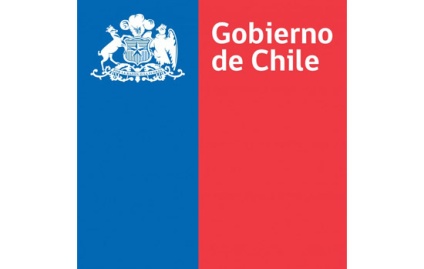 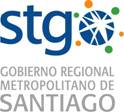 DIVISION DE ANALISIS Y CONTROL DE LA GESTION
PROGRAMACION OPERATIVA PRIMER TRIMESTRE 2015
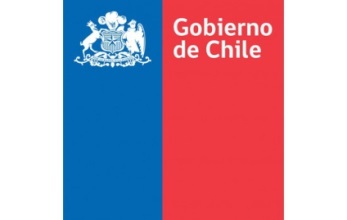 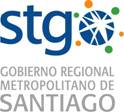 METAS DE LA DIVAC 2015
Cantidad

Calidad

Información

Proyectos 2%
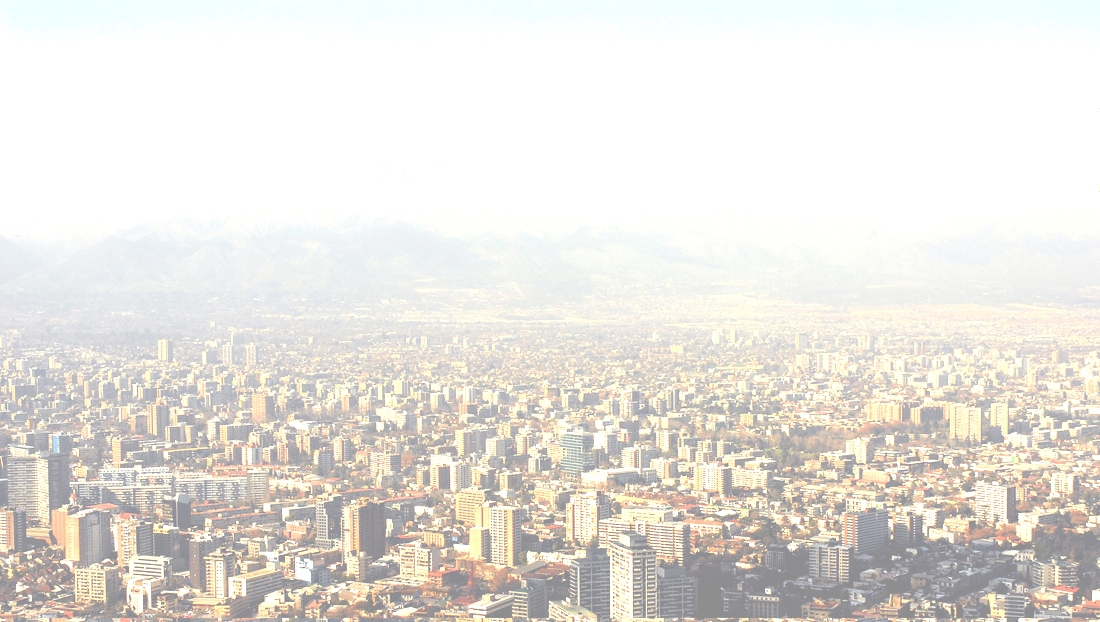 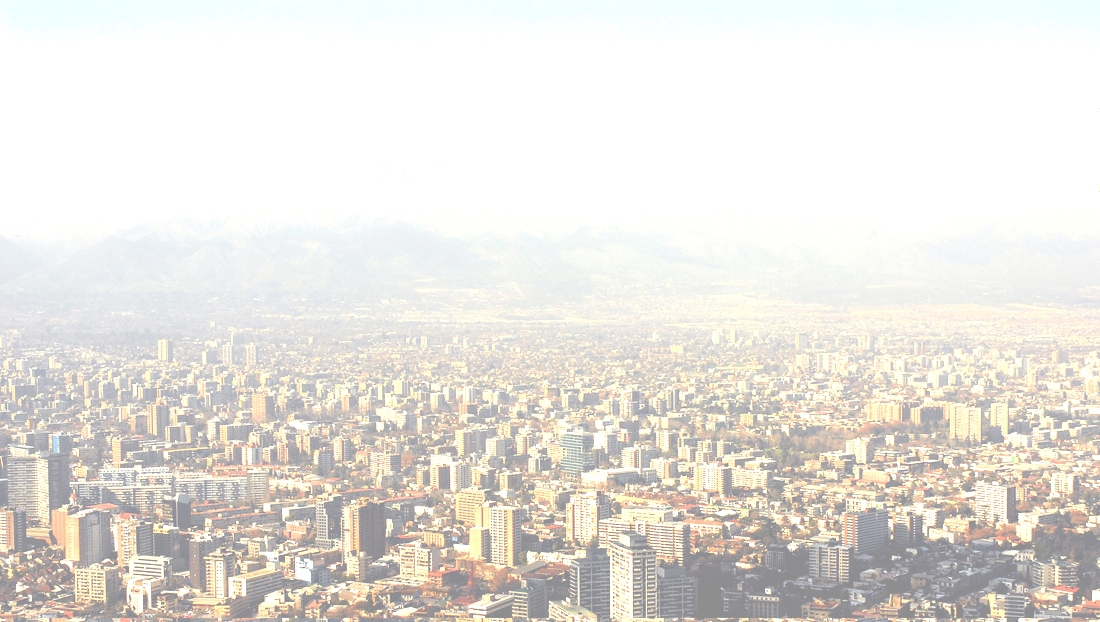 PROGRAMACION
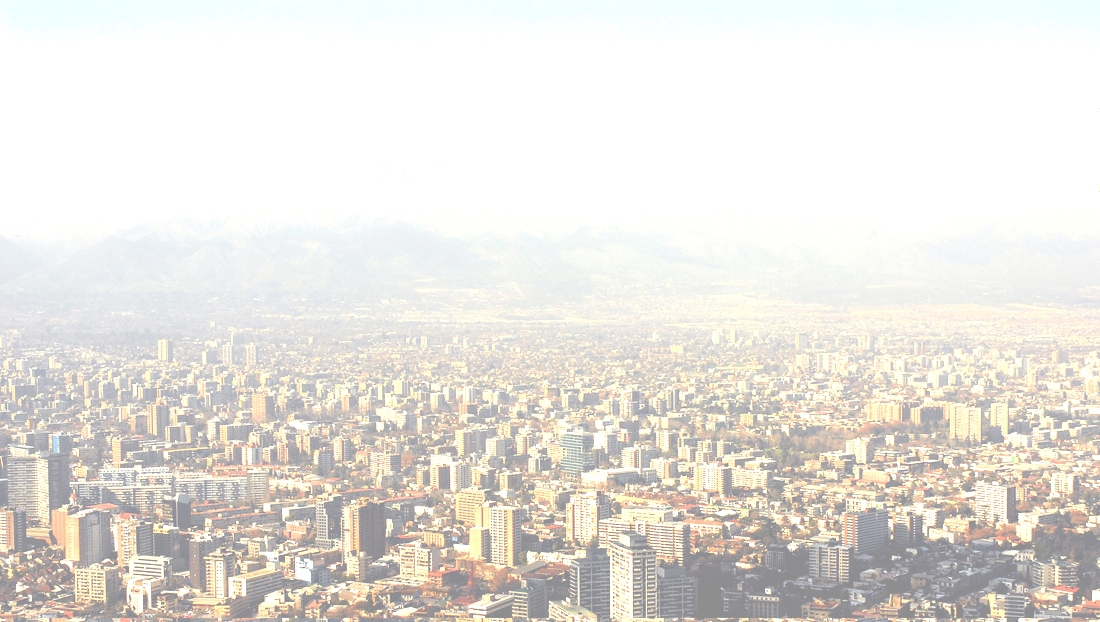 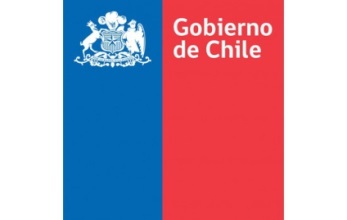 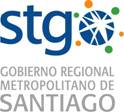 PROGRAMACION
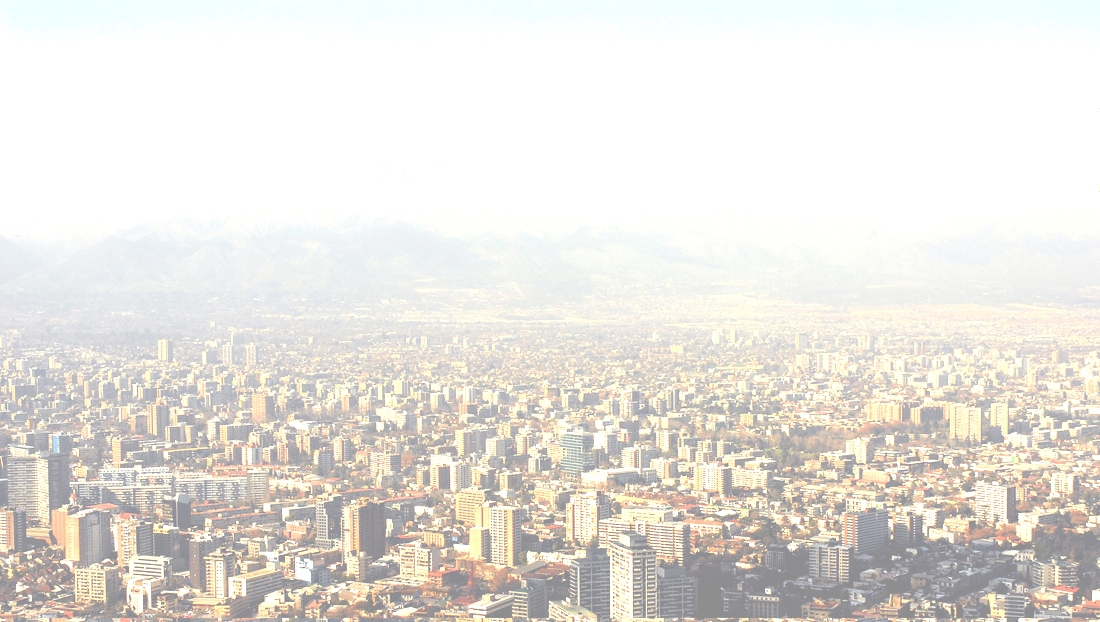 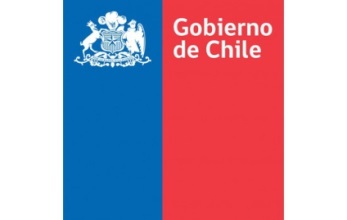 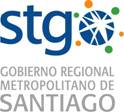 PROGRAMACION
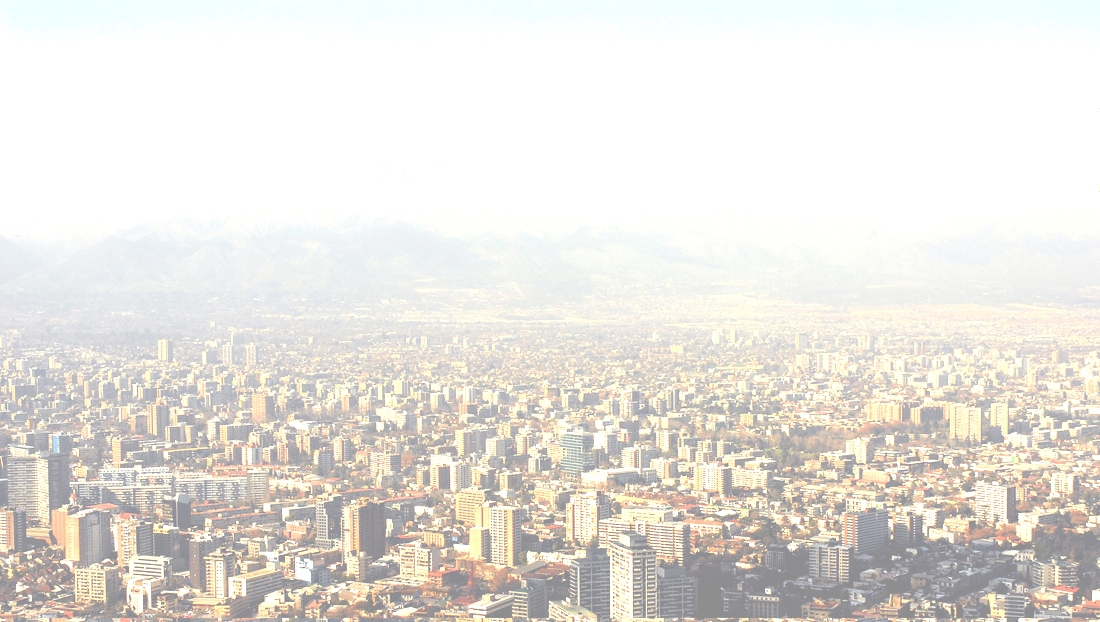